Surface Waves
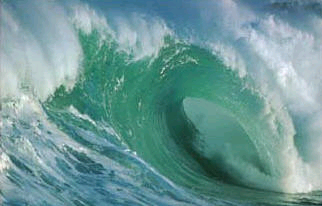 Surface Wave
A wave that has characteristics of both transverse and longitudinal waves (Ocean Waves).
Surface Wave Applet
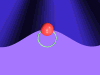 Wavefronts
Surface Waves
Thus far, you have seen the profile view of waves.
How do these waves look from above?
Direction of propagation
l = Wavelength
r
i
Reflection of Surface Waves
The law of reflection states that the angle of incidence is equal to the angle of reflection.
Wave Crest
Reflected Ray
Normal
i = r
Incident Ray
Refraction of Surface Waves
If the direction of the wave changes, then the wave is said to have refracted.
Refraction.
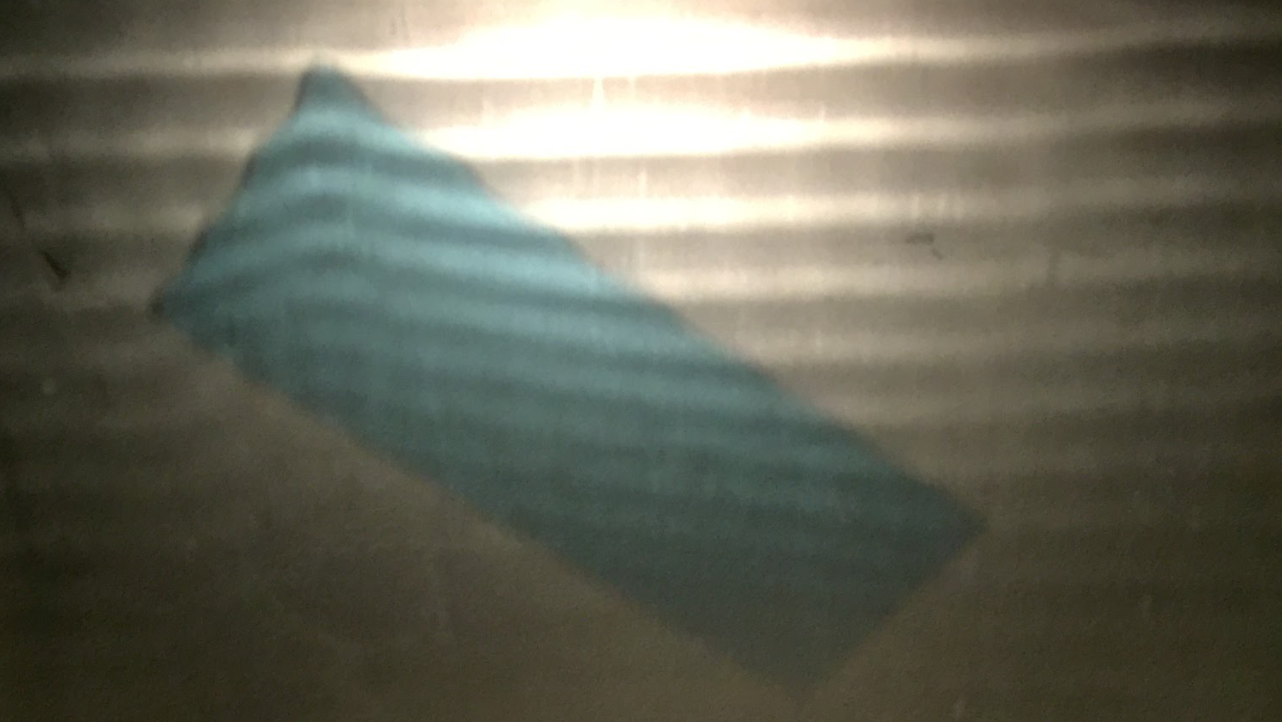 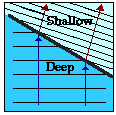 Refraction of Surface Waves
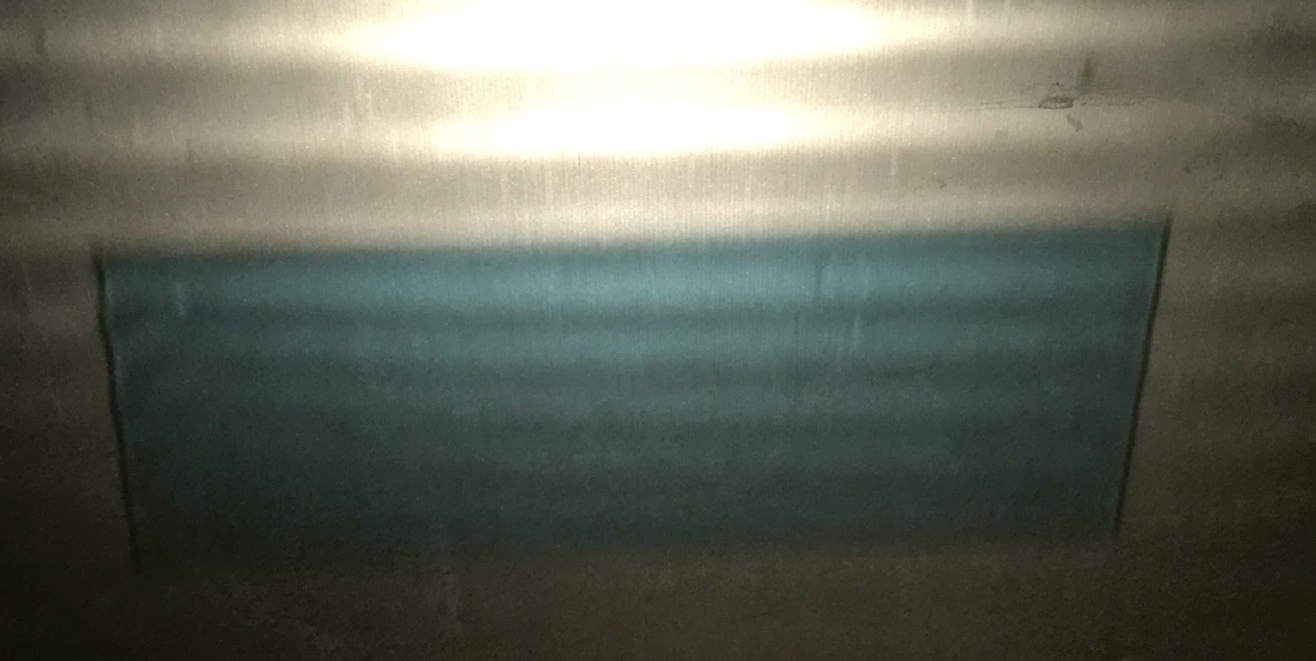 When surface waves move from deep water to shallower water:
The wavelength decreases.
The amplitude increases.
The speed decreases.
Why?
Because of interactions with the bottom.
Note: The frequency does not change!
Diffraction
When a wave front is incident on a barrier with an opening, the wave will spread out after crossing the barrier.  This process is called diffraction.
As the slit becomes narrower,
	the amount of diffraction will 
	increase.
As the wavelength increases,
	the amount of diffraction 
increases.
Wavelength, frequency, and
	hence velocity, do not change.
Diffraction
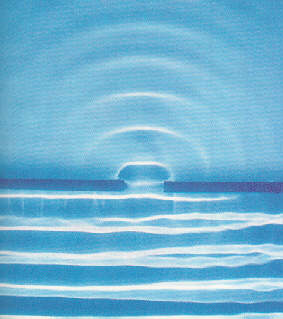 Constructive Interference
Destructive Interference
Interference
As per the principle of linear superposition:
Crests will combine with crests and troughs will combine with troughs in a constructive manner.
Where a crest meets a trough, interference will be totally destructive.
Key Ideas
Surface waves have characteristics of both transverse and longitudinal waves.
Waves transfer energy without transferring matter.
Waves can interfere with one another resulting in constructive or destructive interference.
The law of reflection states that angle of incident wave equals the angle of the reflected wave.
Diffraction is the spreading out of a wave when it encounters a barrier.